➀  I can    ___________________________.
②  I can    ___________________________, but
③  I can’t ____________________________.
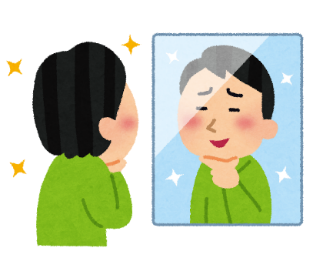 Me
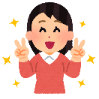 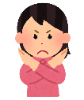 Word bank
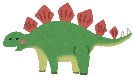 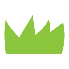 Name_____________________